Математический бой
Автор проекта: Катилов Владимир,
ученик 7г класса 
МАОУ «Лицей №102 г. Челябинска»
Правила игры
В игре принимают участие 2 – 4 команды. Каждая команда делает выстрел и на табло открывается ячейка. За каждый правильный ответ команда получает 1 балл. Если одна из команд не даёт правильного ответа, у соперников есть шанс заработать дополнительное очко.
Попадая на поле «мина» команда теряет 1 балл; на поле «спасательный круг» получает дополнительно 2 балла.
Обозначения:
Р – математический ребус
      – мина
0 – переход хода
Л – логическая задача
       – спасательный круг
1 – 18 – номер вопроса
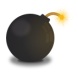 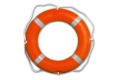 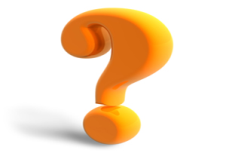 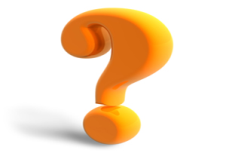 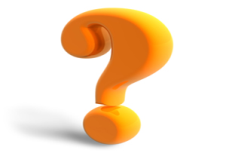 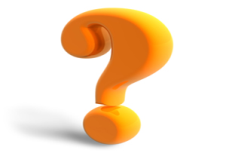 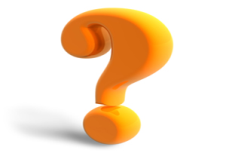 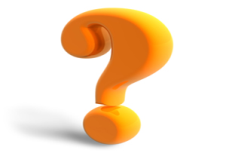 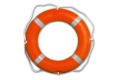 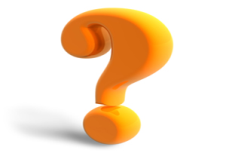 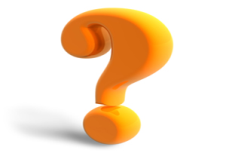 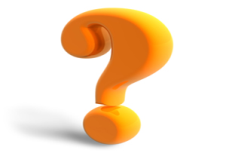 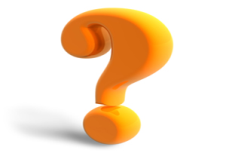 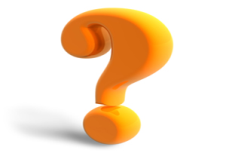 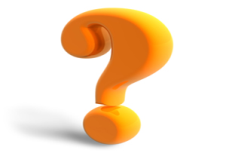 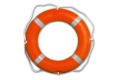 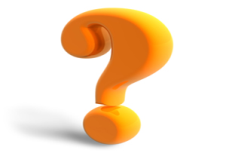 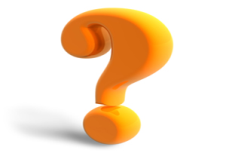 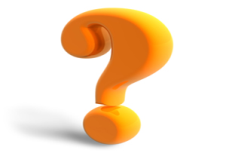 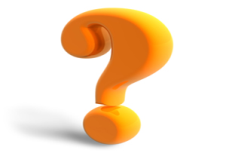 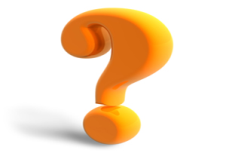 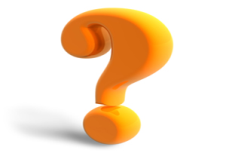 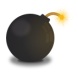 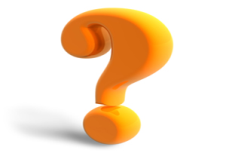 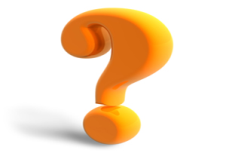 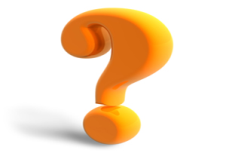 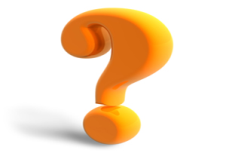 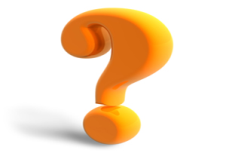 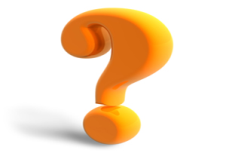 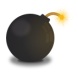 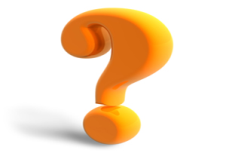 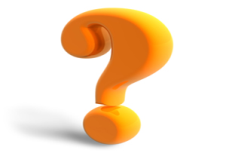 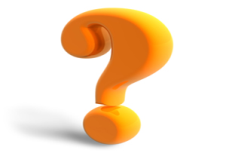 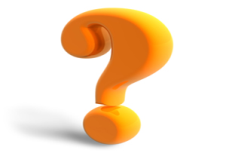 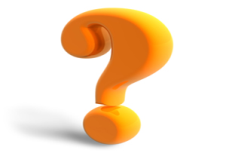 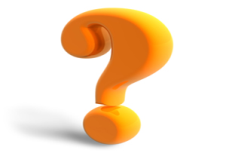 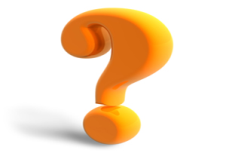 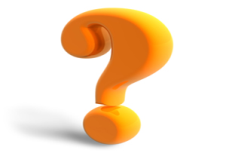 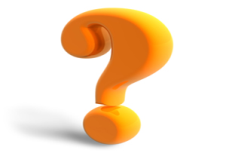 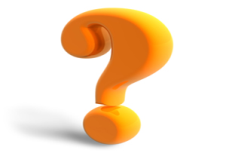 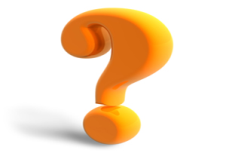 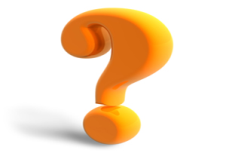 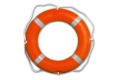 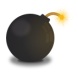 1 вопрос
Равенство, содержащее букву, значение которой надо найти
Уравнение
2 вопрос
Хорда, проходящая через центр круга
Диаметр
3 вопрос
Предмет, для нахождения площадей фигур неопределённой формы
Палетка
4 вопрос
Запись правила с помощью букв
Формула
5 вопрос
Произведение смежных сторон прямоугольника
Площадь прямоугольника
6 вопрос
Угол, образованный двумя дополнительными друг к другу лучами
Развёрнутый
7 вопрос
Замена данного числа приближённым значением
Округление
8 вопрос
Первый разряд справа от запятой
Десятые
9 вопрос
Натуральное число, которое имеет 2 делителя: 1 и само это число
Простое
10 вопрос
Сколько измерений имеет прямоугольный параллелепипед
3
11 вопрос
Наименьшее простое число
2
12 вопрос
Луч, с выбранным на нём единичным  отрезком
Координатный луч
13 вопрос
Частное от деления суммы нескольких чисел на число слагаемых
Среднее арифметическое
14 вопрос
Два числа, произведение которых равно единице
Взаимно обратные
15 вопрос
Объём, равный 1 дм3
Литр
16 вопрос
Наука, об измерении земли
Геометрия
17 вопрос
Чему равна сумма смежных углов?
1800
18 вопрос
Числа, отличающиеся только знаками
Противоположные
Ребус
Знаменатель
Ребус
Периметр
Ребус
Вектор
Ребус
Наклонная
Ребус
Степень
Логическая задача
Три в квадрате- 9,четыре в квадрате-16.Чему равен угол в квадрате?
900
Логическая задача
В комнате горело пять свечей. Две из них потушили. Сколько свечей осталось?
2
Логическая задача
Какой знак нужно поставить между 2 и 3, чтобы получилось число большее 2,но меньшее 3?
Запятую
Логическая задача
Крышка стола имеет четыре угла. Один из них отпилили. Сколько углов стало?
5
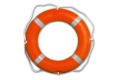 Переход хода